SOLFERINO 2015.      (20.06. i 21.06.)
SUDJELOVANJE “NA BAKLJADI”-manifestacija kojom se slavi rođenje ideje o nastanku Crvenog križa nakon tragične bitke kod Solferina 24. lipnja 1859.
KARTA SOLFERINA
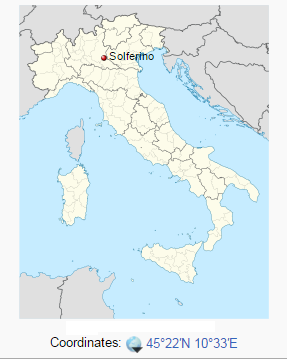 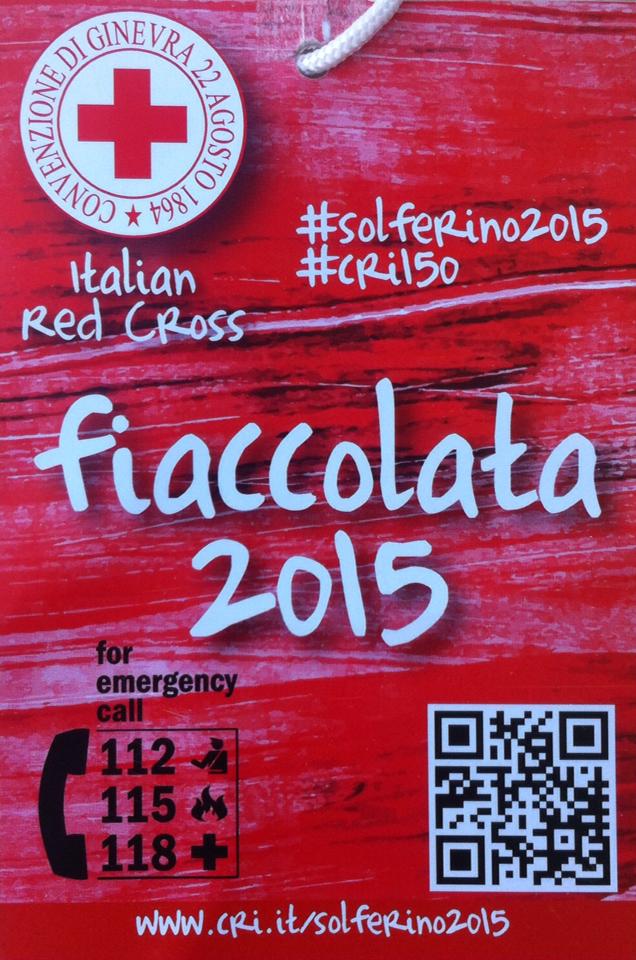 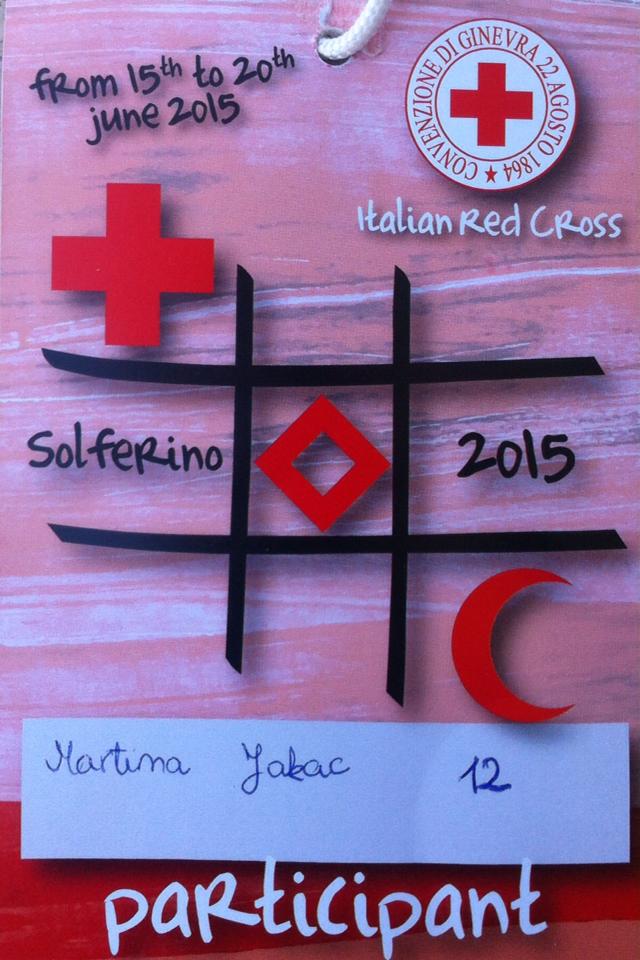 PLAN PUTOVANJA
SUBOTA (20.06.2015)
Dolazak u Solferino, smještaj u kampu CRI i ručak
Odlazak u Castiglione delle Stiviere u Muzej Međunarodnog pokreta CK i CP (muzej sadrži razne dokumente vezane za CK, te prvotnu opremu i alate volontera CK)
Povratak u Solferino,priprema za Bakljadu
Posjet kosturnici i Memorijalu CK
Otvorenje Bakljade (upoznavanje s drugim članovima CK iz raznih dijelova svijeta)
Sudjelovanje na Bakljadi i povratak u kamp

NEDJELJA (21.06.2015.)
Ustajanje i doručak
Odlazak u Gardaland
U 18:30 povratak kući
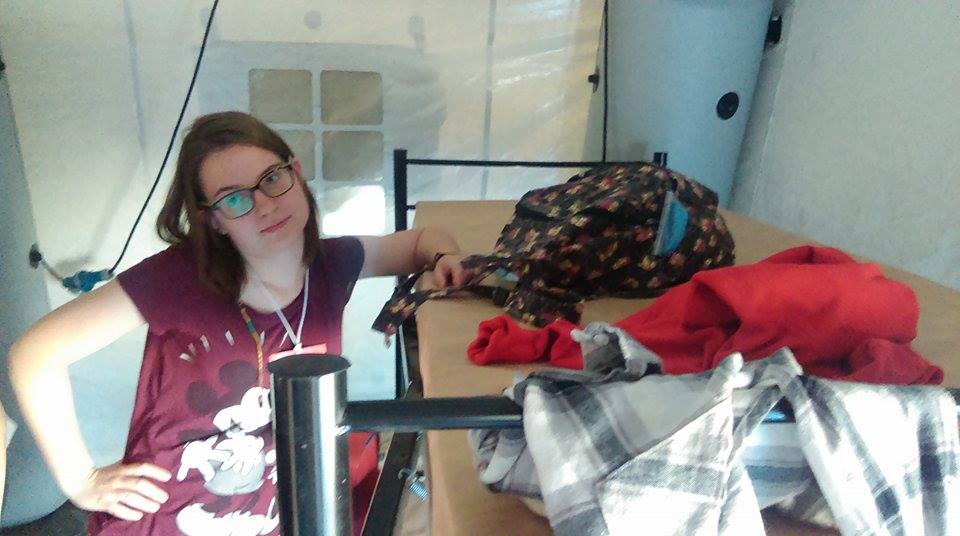 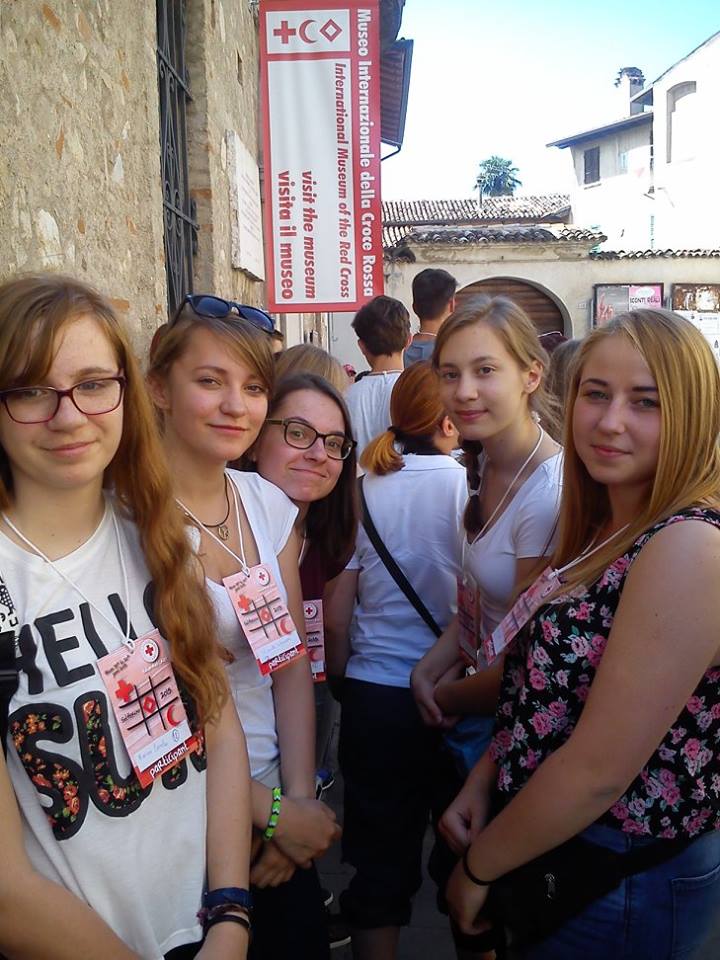 Dolazak u kamp i smještaj
Ispred Muzeja Međunarodnog pokreta CK i Cp
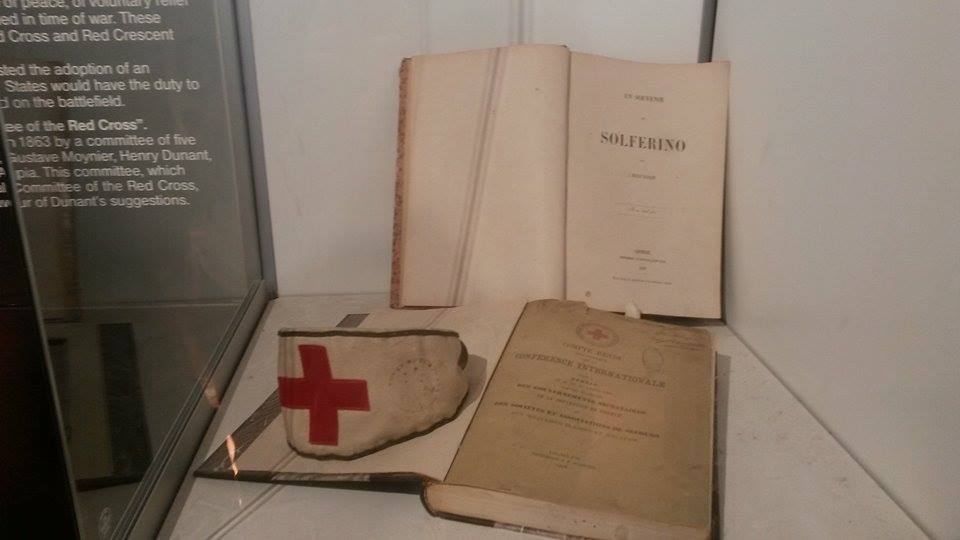 Knjiga “Sjećanje na Solferino”
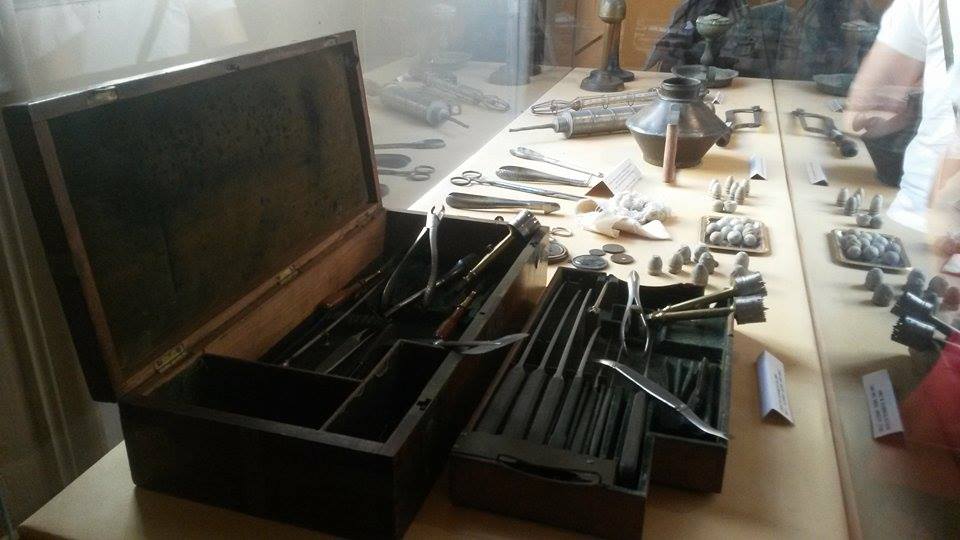 Nekadašnja medicinska oprema
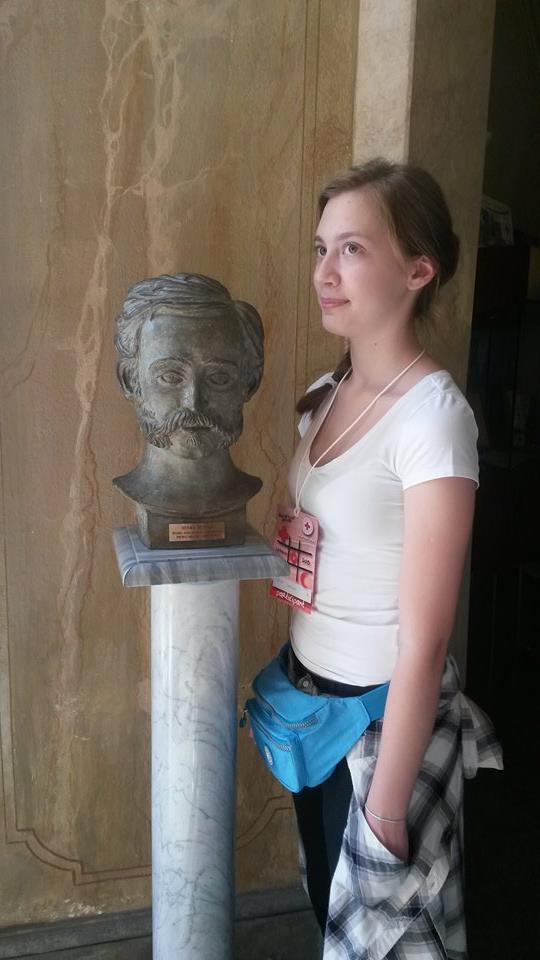 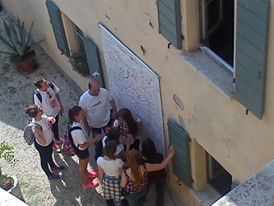 Potpisivanje na plakat posjetitelja
Unutrašnjost muzeja
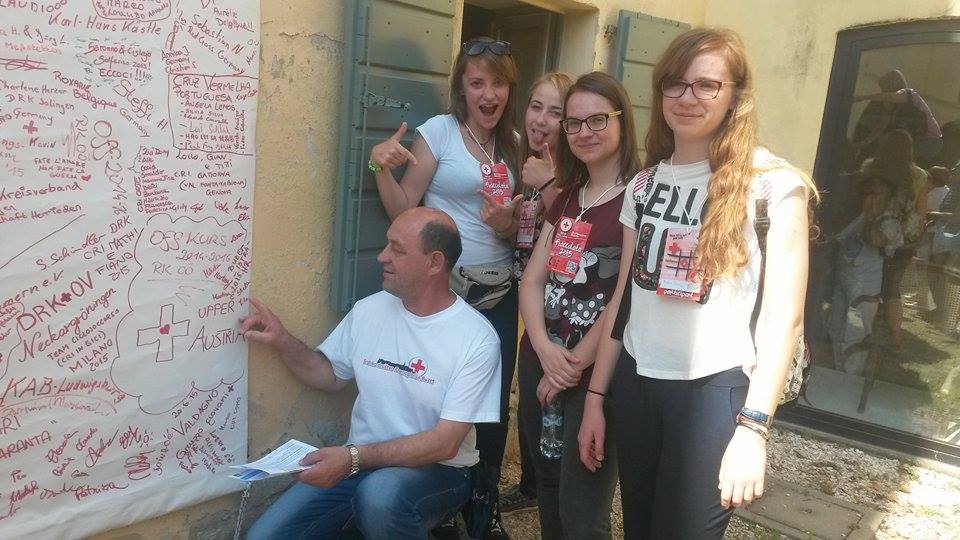 Slika s našim “potpisima”
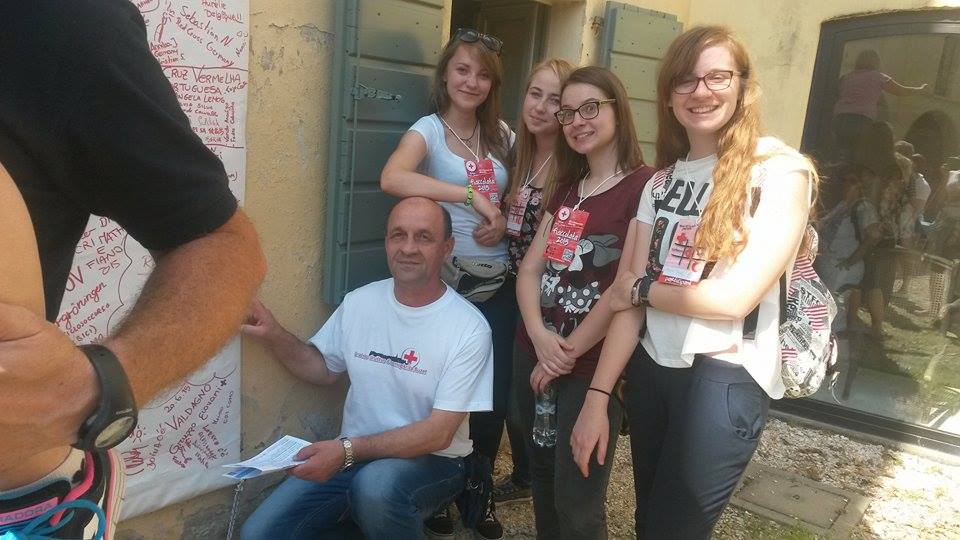 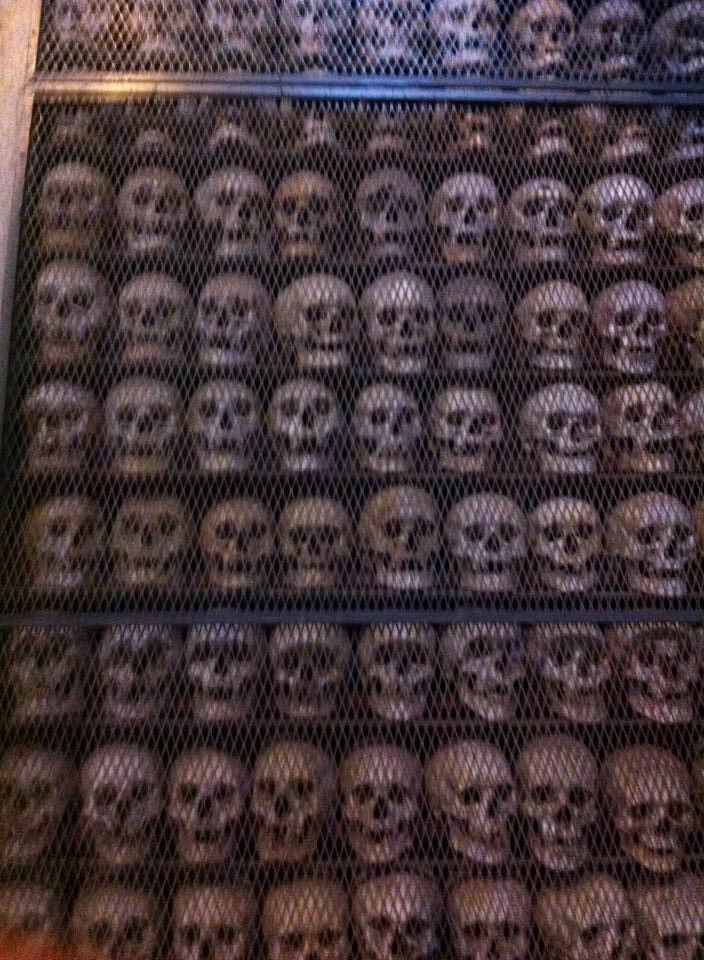 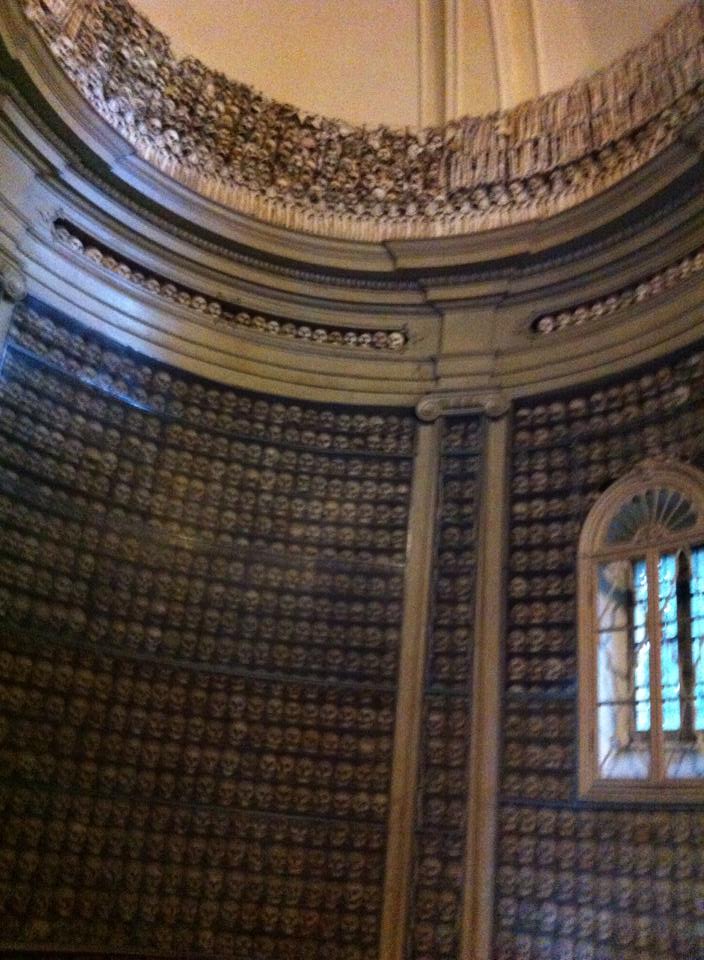 Kosturnica
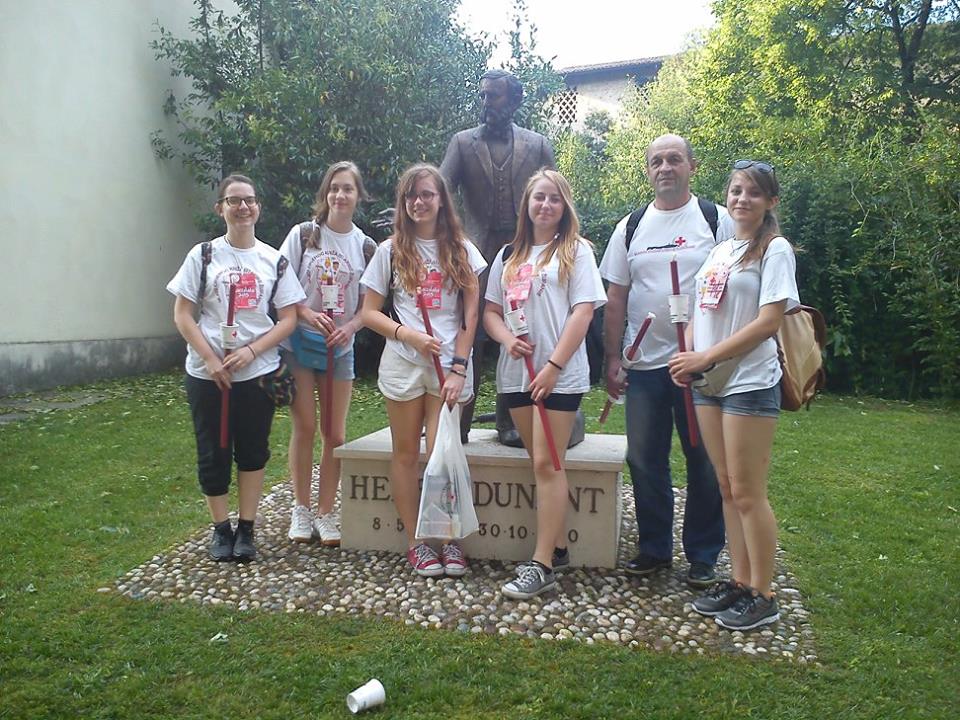 OTVORENJE BAKLJADE
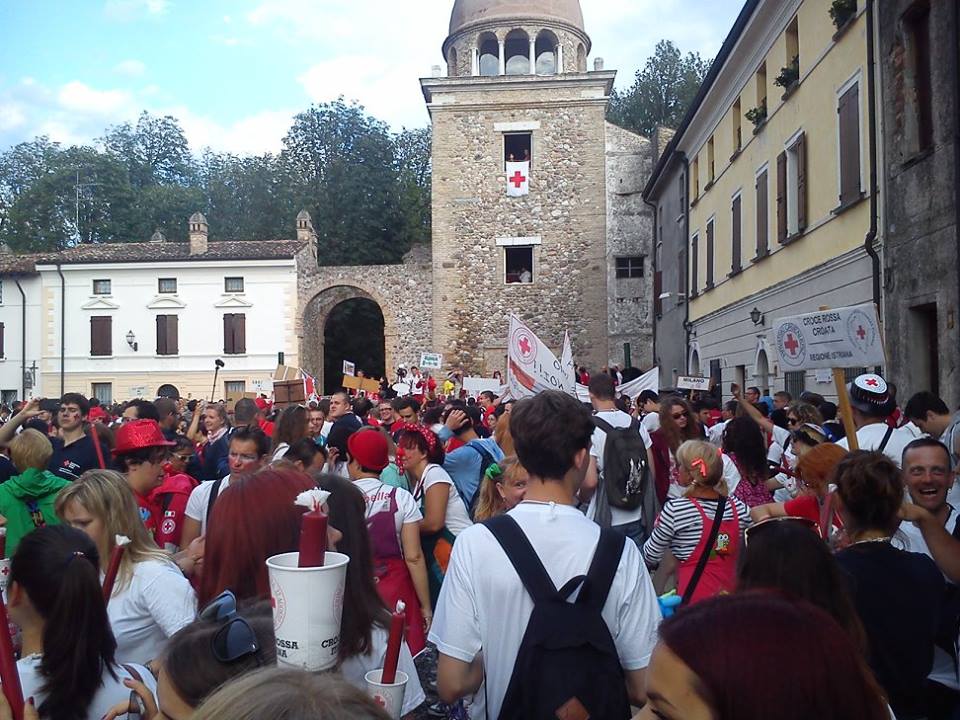 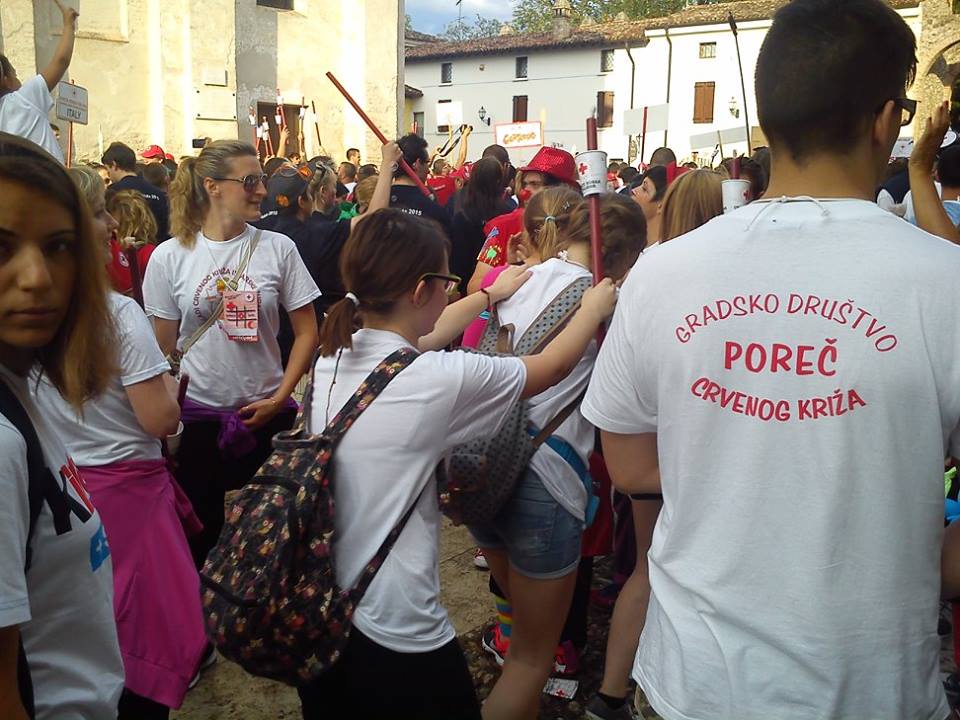 BAKLJADA
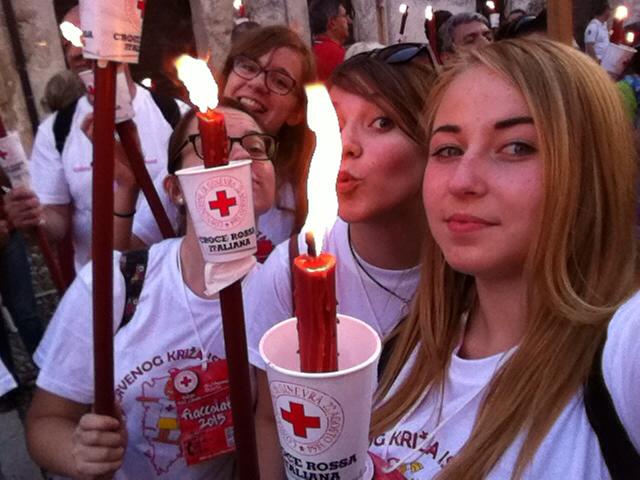 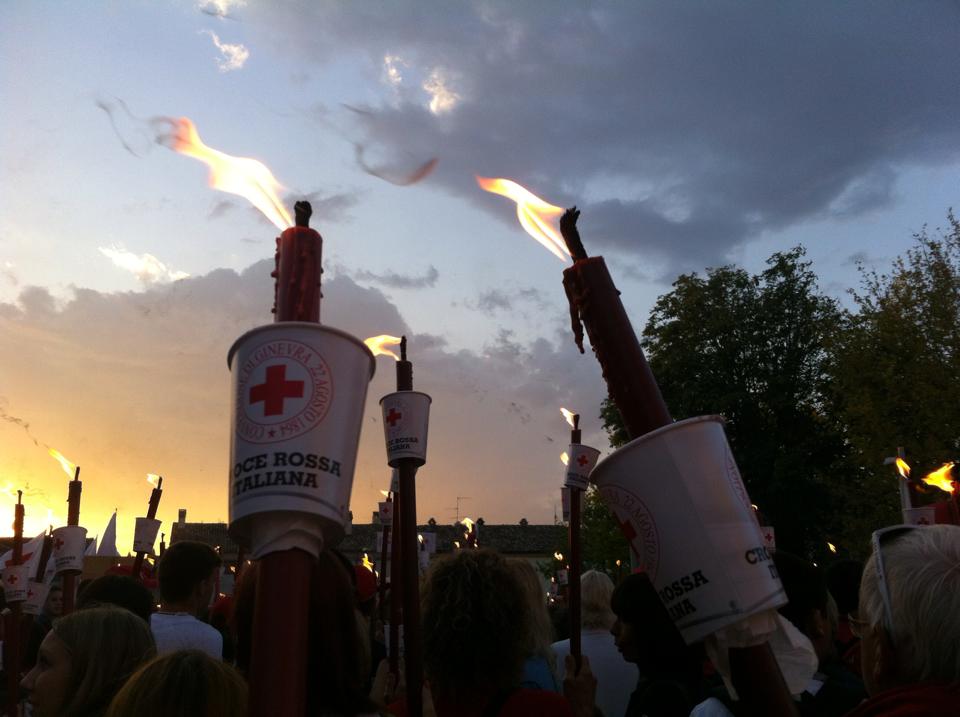 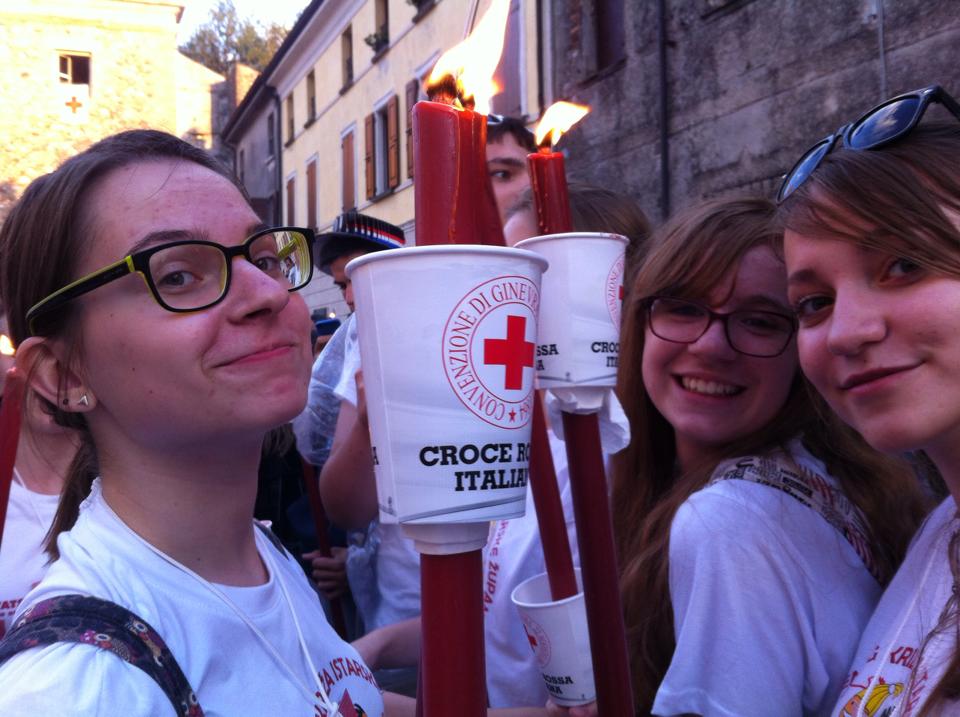 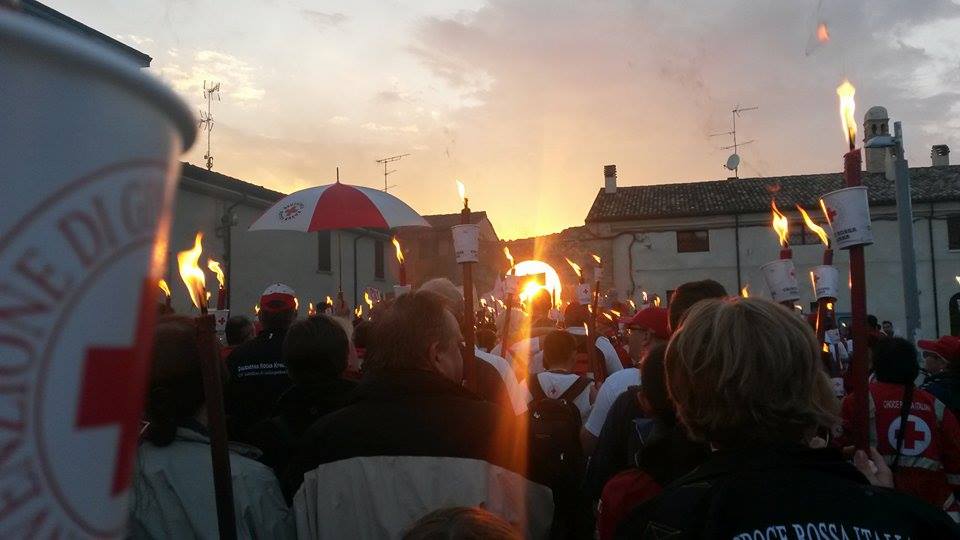 GARDALAND
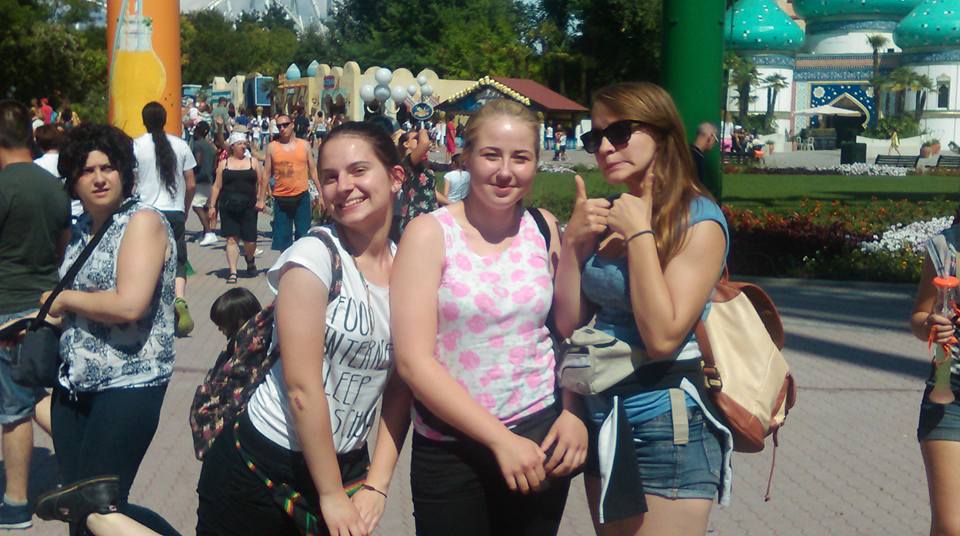 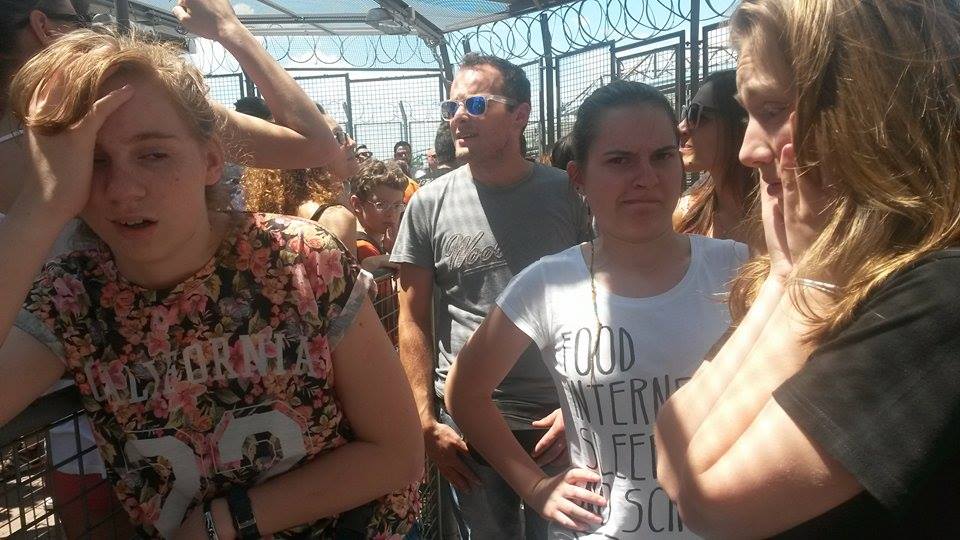 Strah prije odlaska na vožnju Raptorom
IZRADILE:Ela Mandalenić, Stela Cerovac, Martina Černeka, Martina Jakac i Jelizaveta Sulimanec
PROFESOR: Božo Tolušić
HVALA NA PAŽNJI!